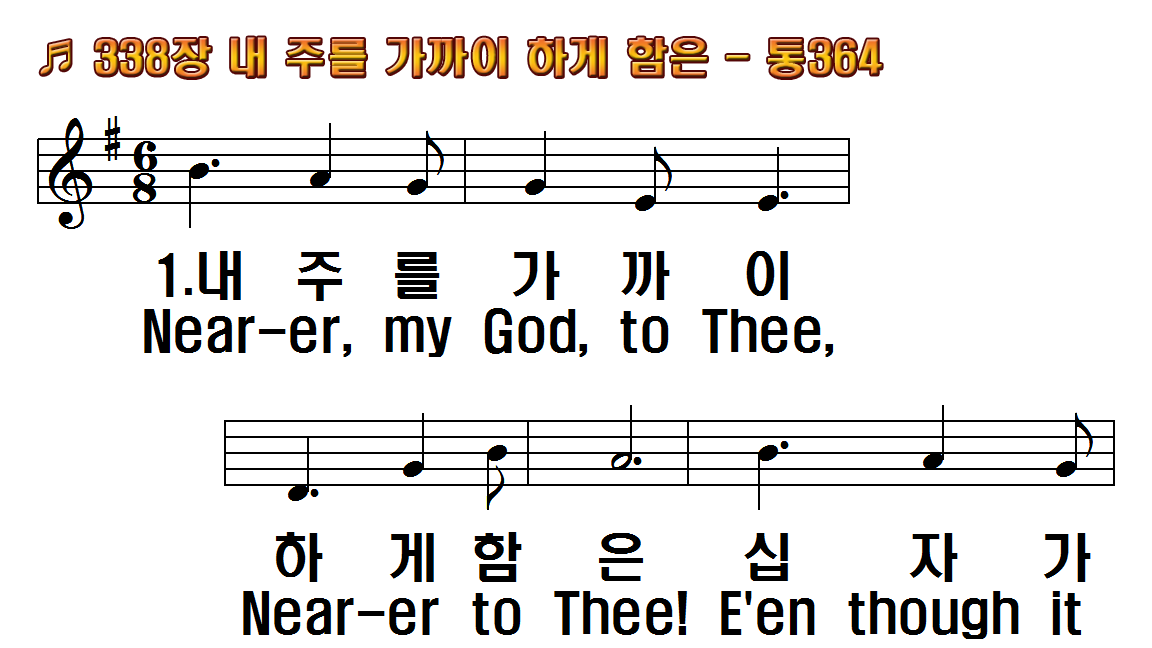 1.내 주를 가까이 하게 함은
2.내 고생하는 것 옛 야곱이
3.천성에 가는 길 험하여도
4.야곱이 잠 깨어 일어난 후
1.Nearer, my God, to Thee,
2.Though like the wanderer,
3.There let the way appear
4.Then, with my waking
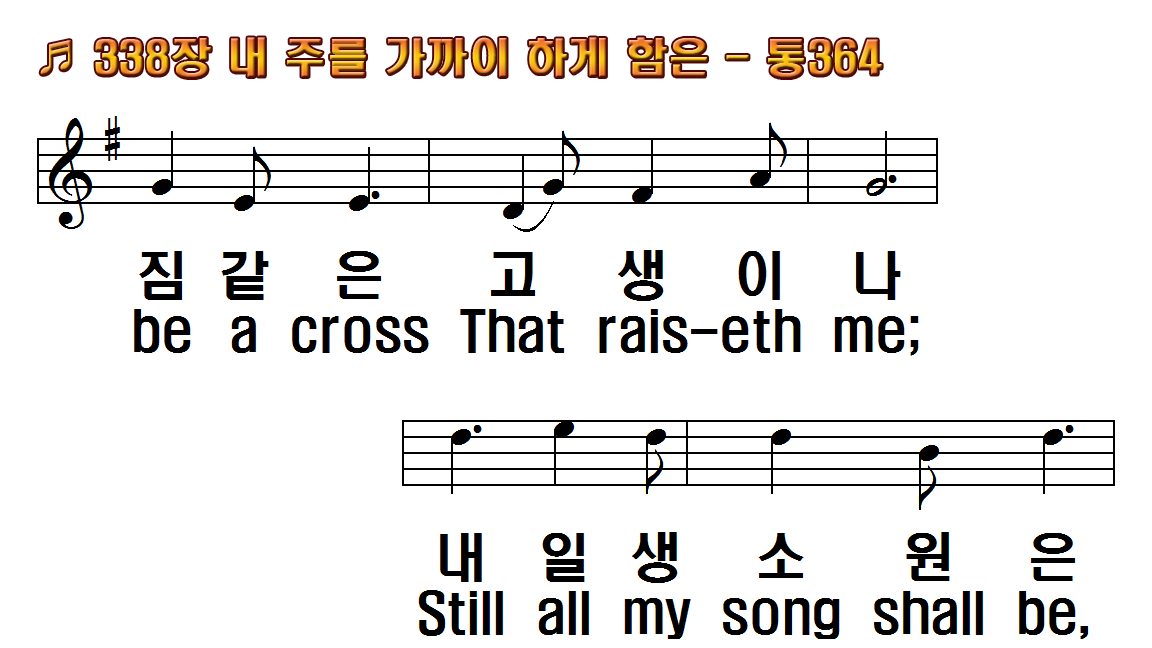 1.내 주를 가까이 하게 함은
2.내 고생하는 것 옛 야곱이
3.천성에 가는 길 험하여도
4.야곱이 잠 깨어 일어난 후
1.Nearer, my God, to Thee,
2.Though like the wanderer,
3.There let the way appear
4.Then, with my waking
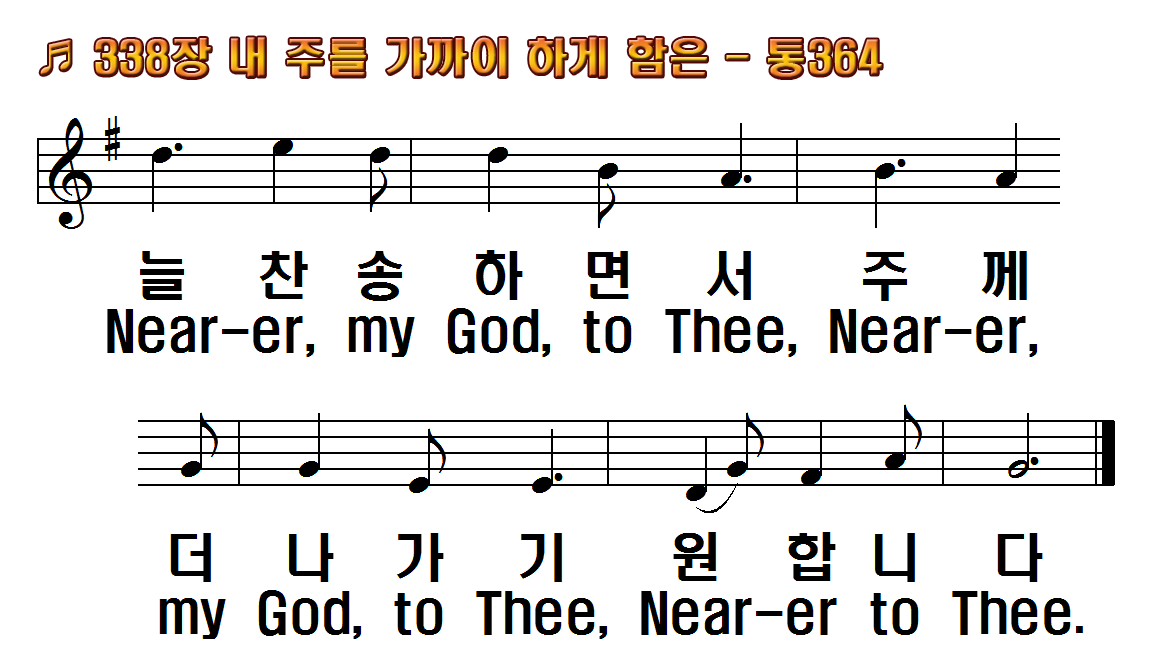 1.내 주를 가까이 하게 함은
2.내 고생하는 것 옛 야곱이
3.천성에 가는 길 험하여도
4.야곱이 잠 깨어 일어난 후
1.Nearer, my God, to Thee,
2.Though like the wanderer,
3.There let the way appear
4.Then, with my waking
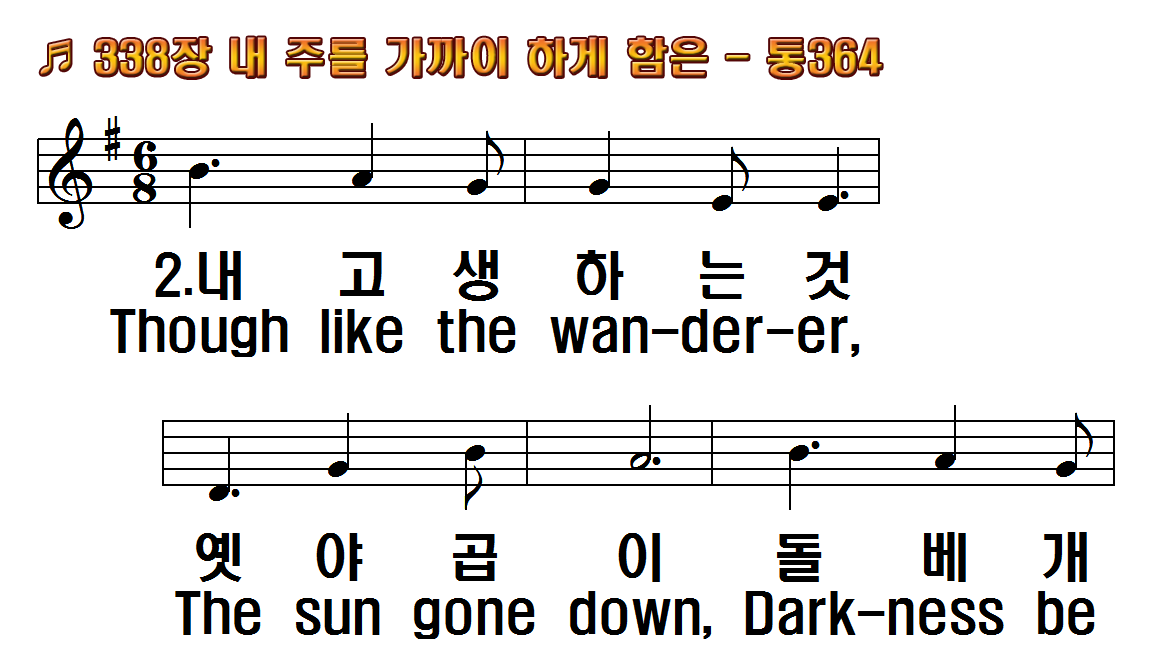 1.내 주를 가까이 하게 함은
2.내 고생하는 것 옛 야곱이
3.천성에 가는 길 험하여도
4.야곱이 잠 깨어 일어난 후
1.Nearer, my God, to Thee,
2.Though like the wanderer,
3.There let the way appear
4.Then, with my waking
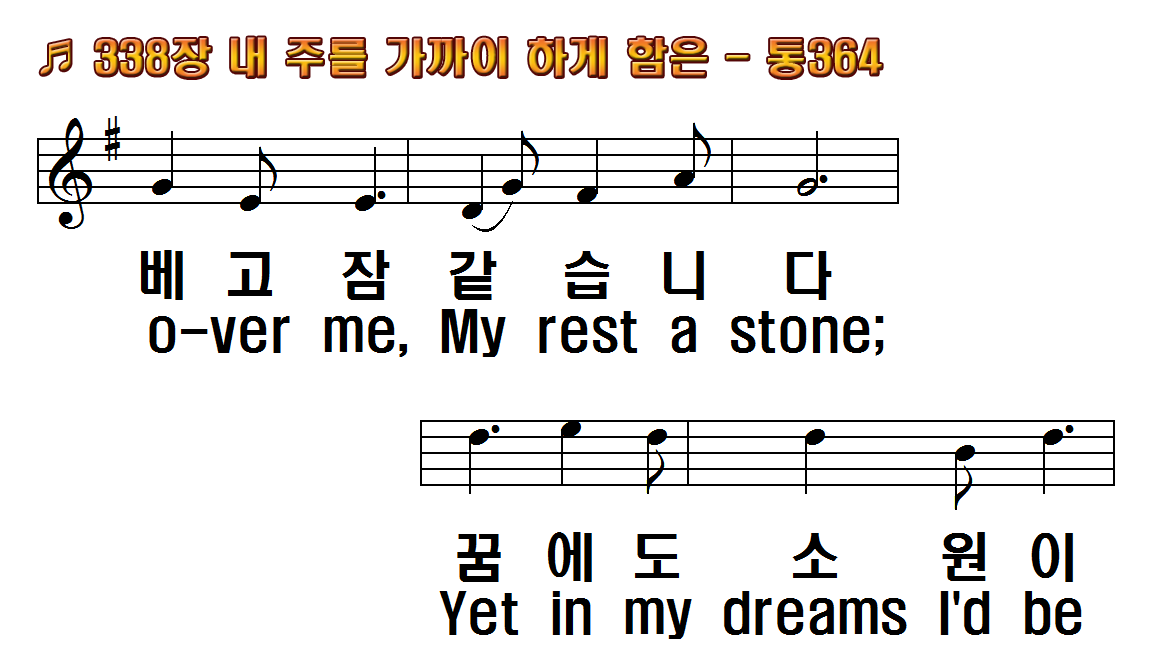 1.내 주를 가까이 하게 함은
2.내 고생하는 것 옛 야곱이
3.천성에 가는 길 험하여도
4.야곱이 잠 깨어 일어난 후
1.Nearer, my God, to Thee,
2.Though like the wanderer,
3.There let the way appear
4.Then, with my waking
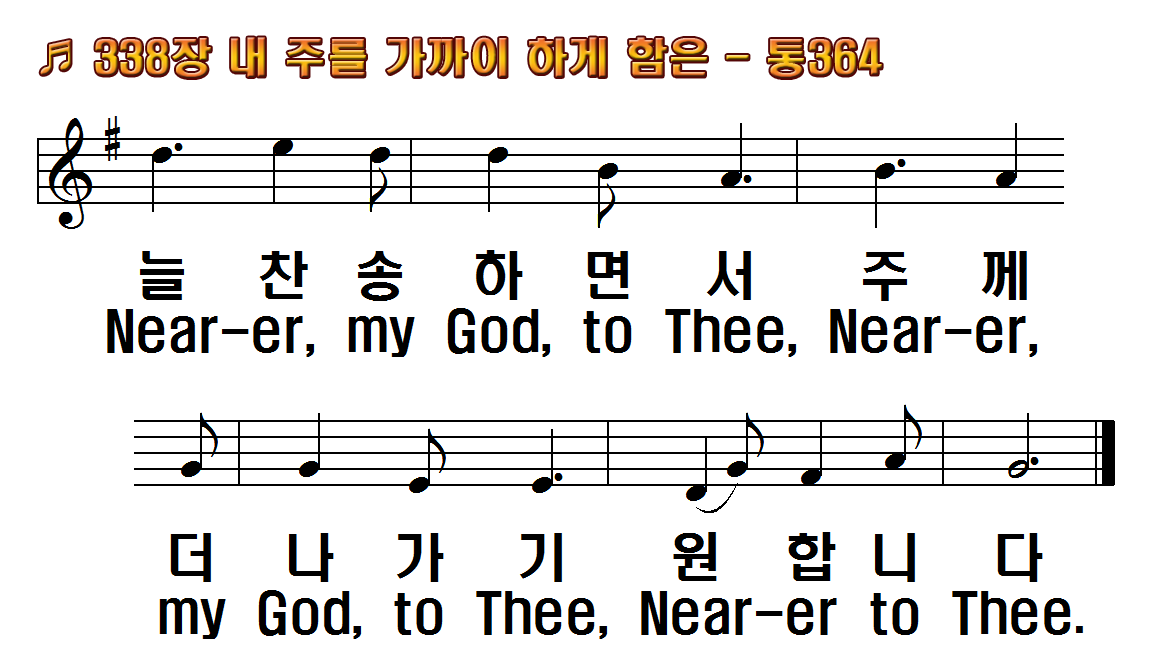 1.내 주를 가까이 하게 함은
2.내 고생하는 것 옛 야곱이
3.천성에 가는 길 험하여도
4.야곱이 잠 깨어 일어난 후
1.Nearer, my God, to Thee,
2.Though like the wanderer,
3.There let the way appear
4.Then, with my waking
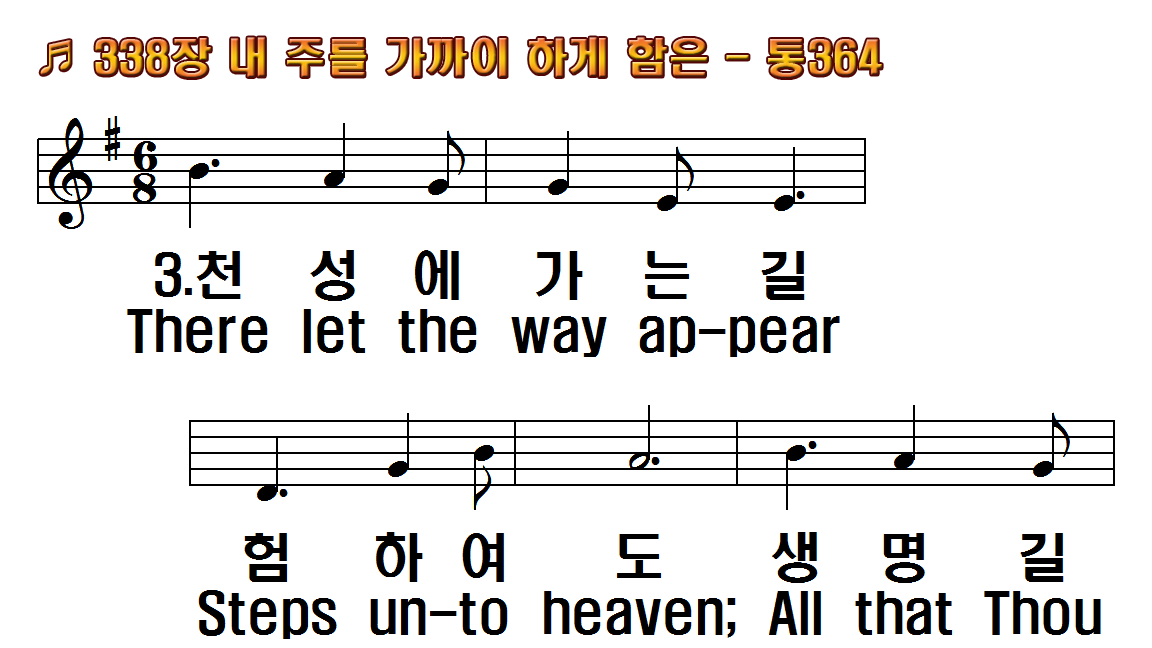 1.내 주를 가까이 하게 함은
2.내 고생하는 것 옛 야곱이
3.천성에 가는 길 험하여도
4.야곱이 잠 깨어 일어난 후
1.Nearer, my God, to Thee,
2.Though like the wanderer,
3.There let the way appear
4.Then, with my waking
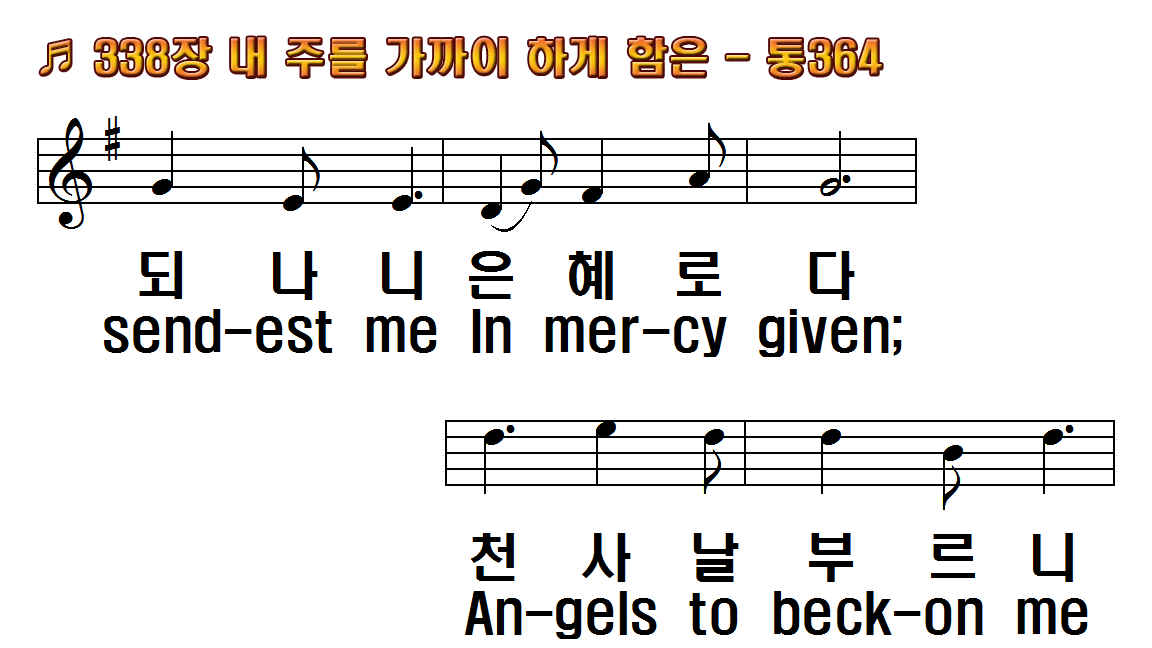 1.내 주를 가까이 하게 함은
2.내 고생하는 것 옛 야곱이
3.천성에 가는 길 험하여도
4.야곱이 잠 깨어 일어난 후
1.Nearer, my God, to Thee,
2.Though like the wanderer,
3.There let the way appear
4.Then, with my waking
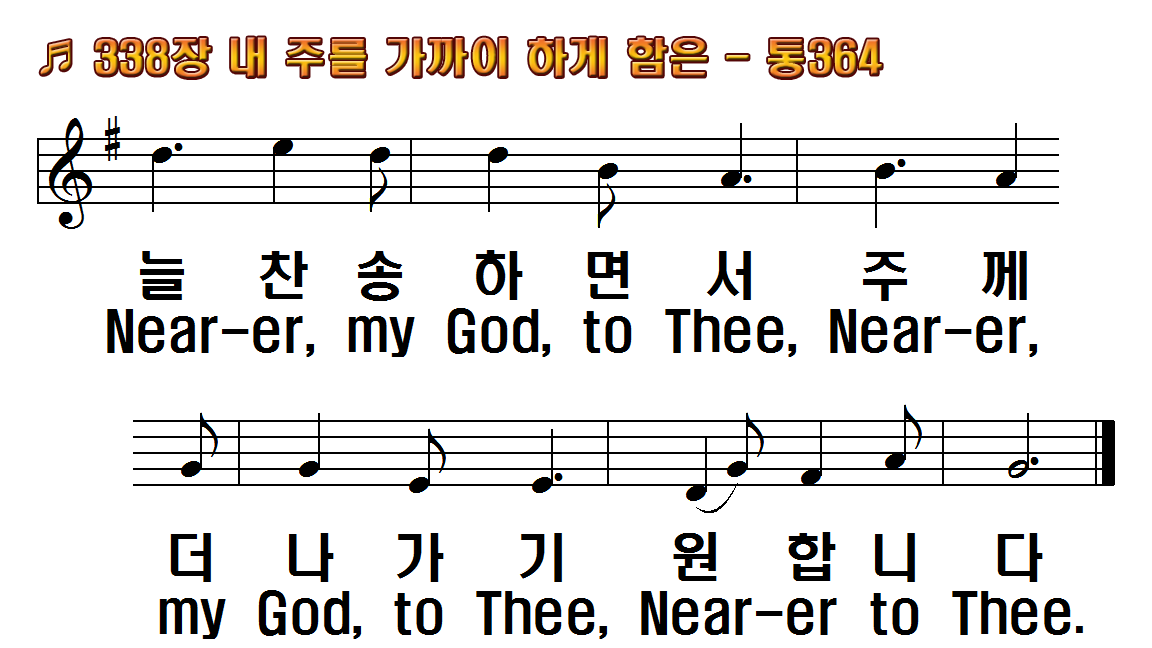 1.내 주를 가까이 하게 함은
2.내 고생하는 것 옛 야곱이
3.천성에 가는 길 험하여도
4.야곱이 잠 깨어 일어난 후
1.Nearer, my God, to Thee,
2.Though like the wanderer,
3.There let the way appear
4.Then, with my waking
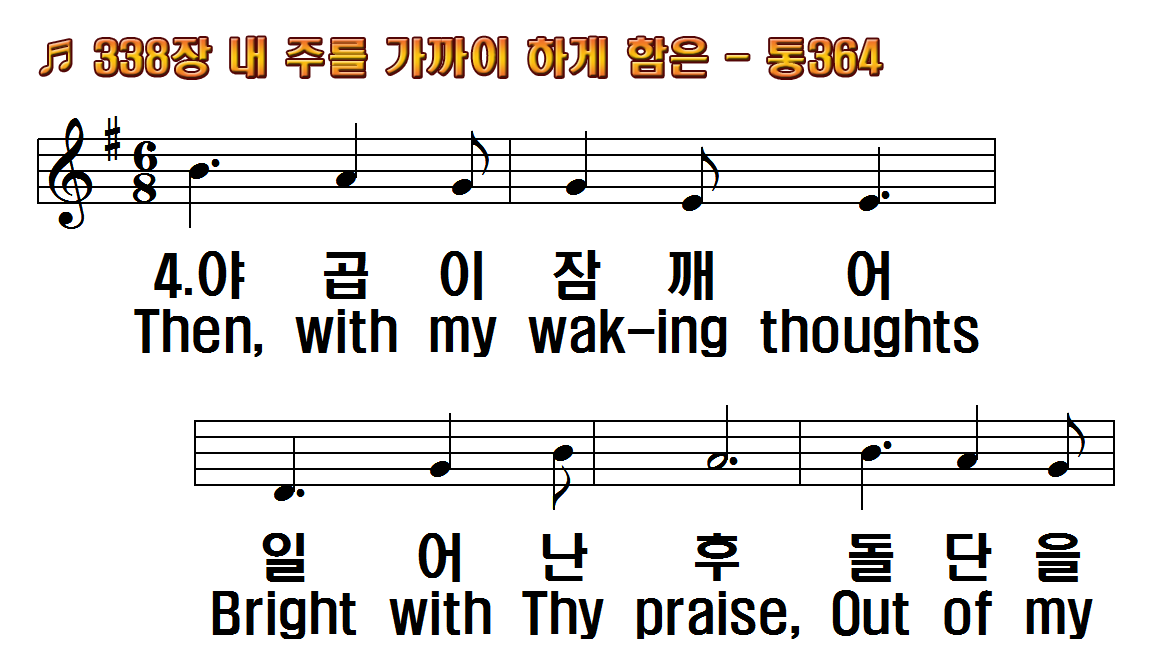 1.내 주를 가까이 하게 함은
2.내 고생하는 것 옛 야곱이
3.천성에 가는 길 험하여도
4.야곱이 잠 깨어 일어난 후
1.Nearer, my God, to Thee,
2.Though like the wanderer,
3.There let the way appear
4.Then, with my waking
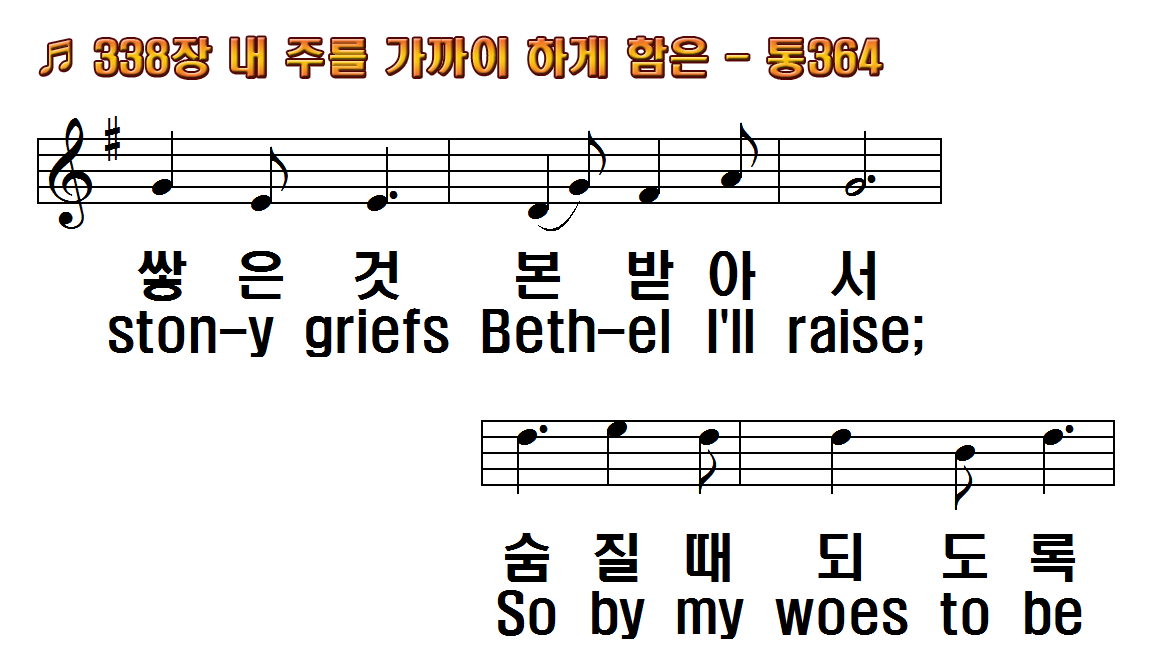 1.내 주를 가까이 하게 함은
2.내 고생하는 것 옛 야곱이
3.천성에 가는 길 험하여도
4.야곱이 잠 깨어 일어난 후
1.Nearer, my God, to Thee,
2.Though like the wanderer,
3.There let the way appear
4.Then, with my waking
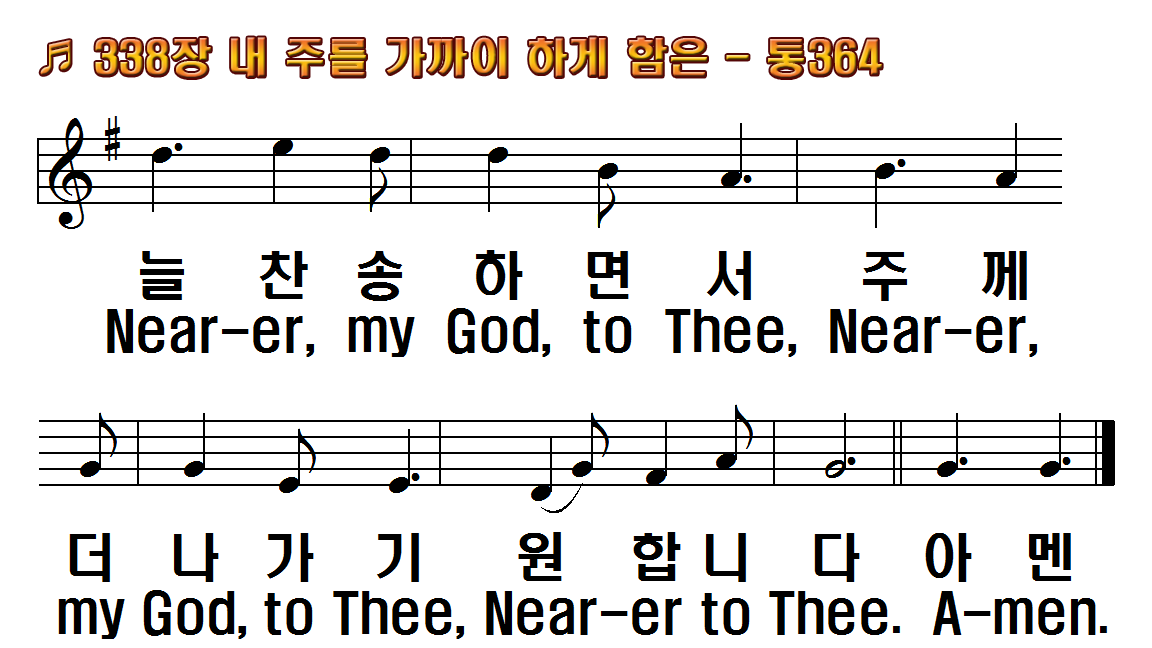 1.내 주를 가까이 하게 함은
2.내 고생하는 것 옛 야곱이
3.천성에 가는 길 험하여도
4.야곱이 잠 깨어 일어난 후
1.Nearer, my God, to Thee,
2.Though like the wanderer,
3.There let the way appear
4.Then, with my waking
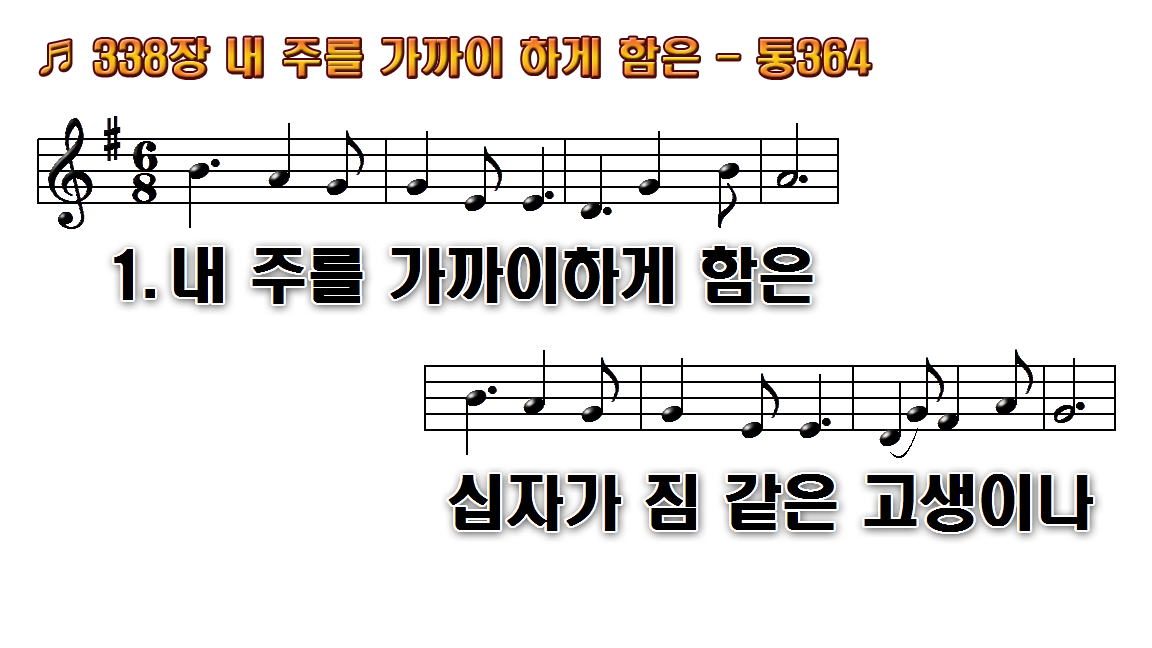 1.내 주를 가까이하게 함은
2.내 고생하는 것 옛 야곱이
3.천성에 가는 길 험하여도 생명
4.야곱이 잠 깨어 일어난 후
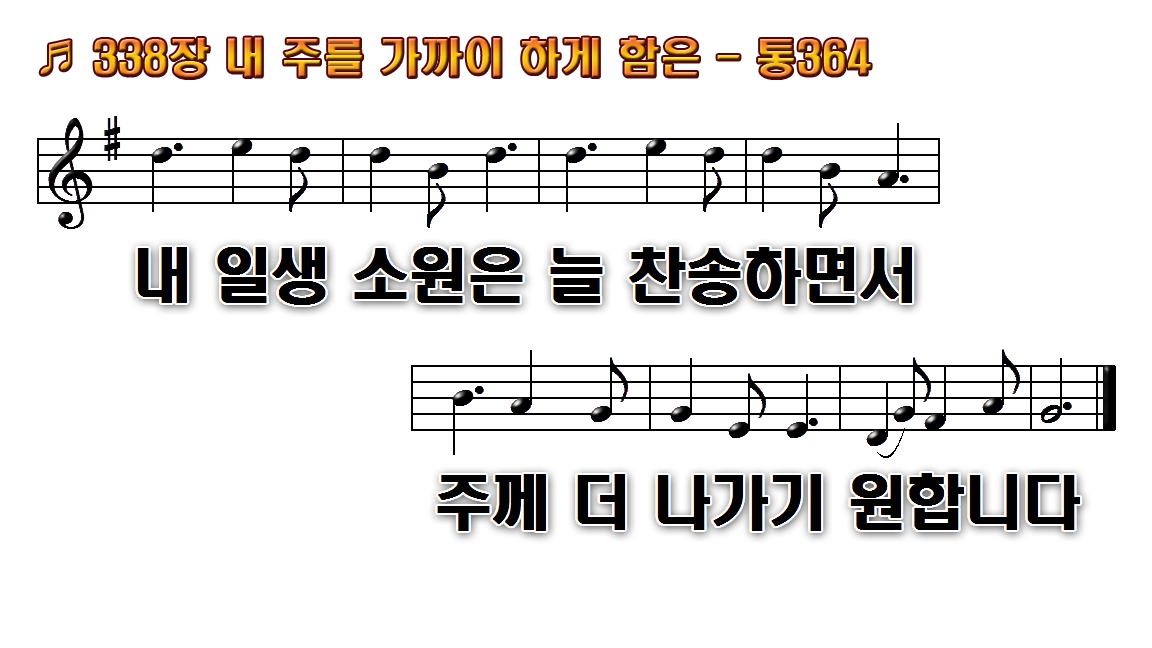 1.내 주를 가까이하게 함은
2.내 고생하는 것 옛 야곱이
3.천성에 가는 길 험하여도 생명
4.야곱이 잠 깨어 일어난 후
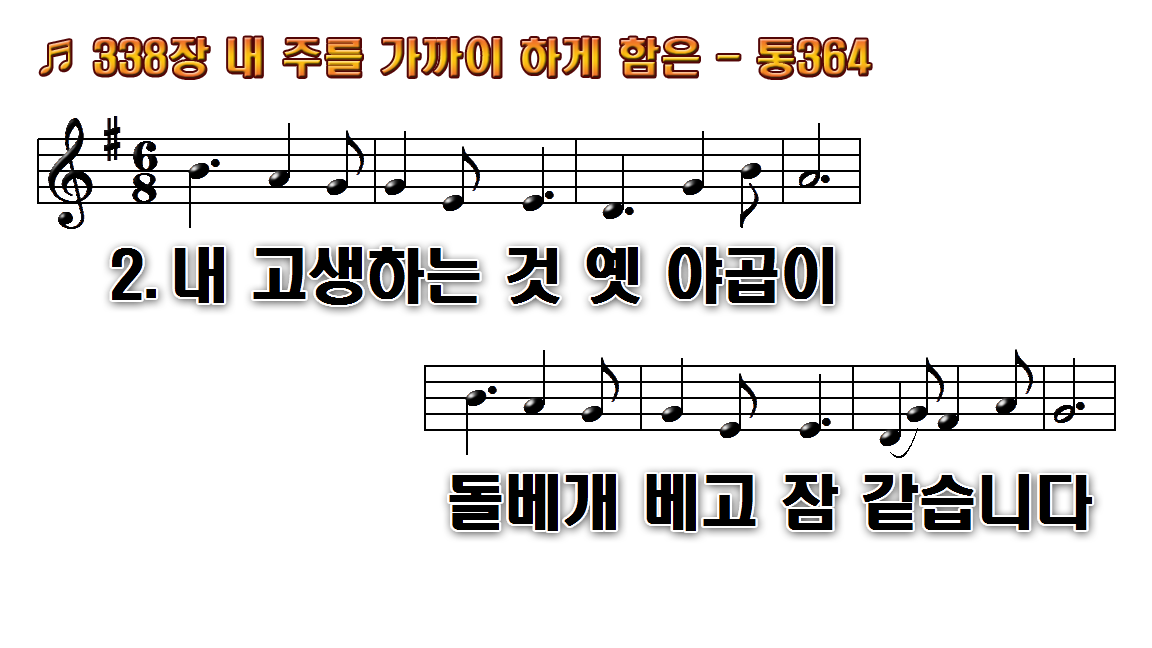 1.내 주를 가까이하게 함은
2.내 고생하는 것 옛 야곱이
3.천성에 가는 길 험하여도 생명
4.야곱이 잠 깨어 일어난 후
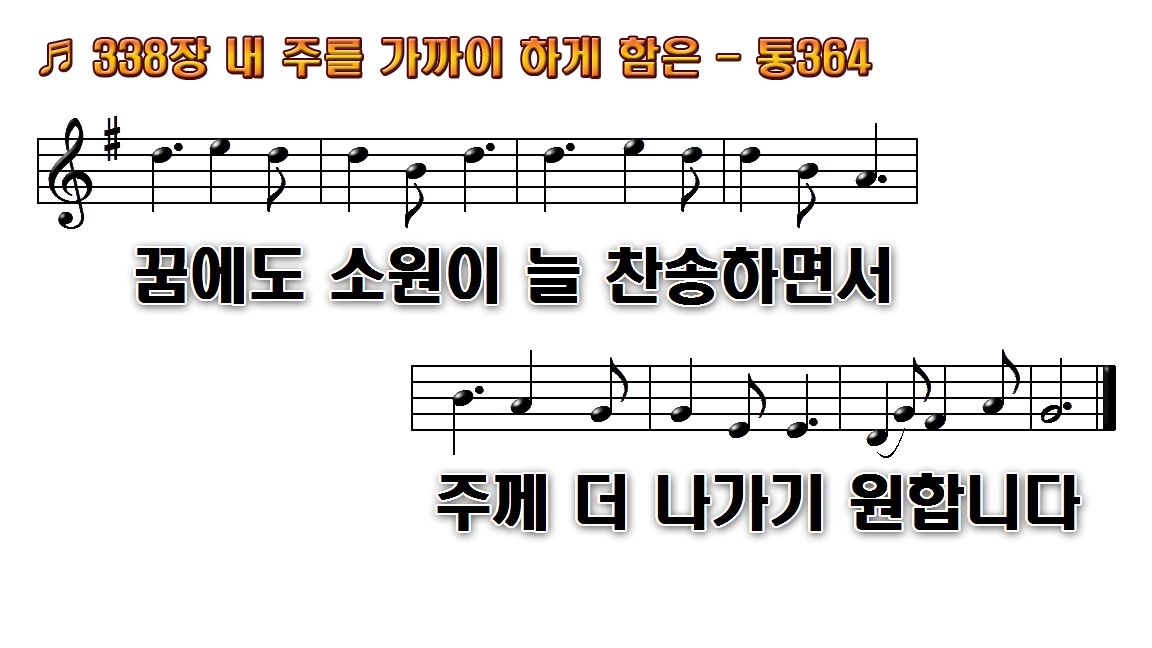 1.내 주를 가까이하게 함은
2.내 고생하는 것 옛 야곱이
3.천성에 가는 길 험하여도 생명
4.야곱이 잠 깨어 일어난 후
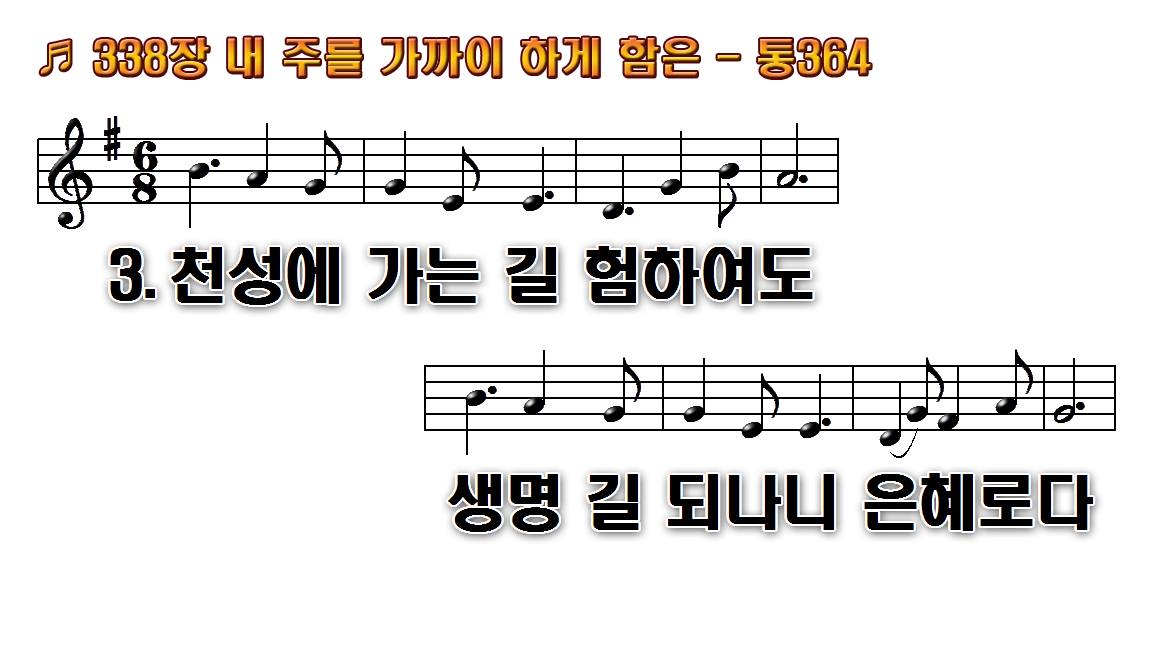 1.내 주를 가까이하게 함은
2.내 고생하는 것 옛 야곱이
3.천성에 가는 길 험하여도 생명
4.야곱이 잠 깨어 일어난 후
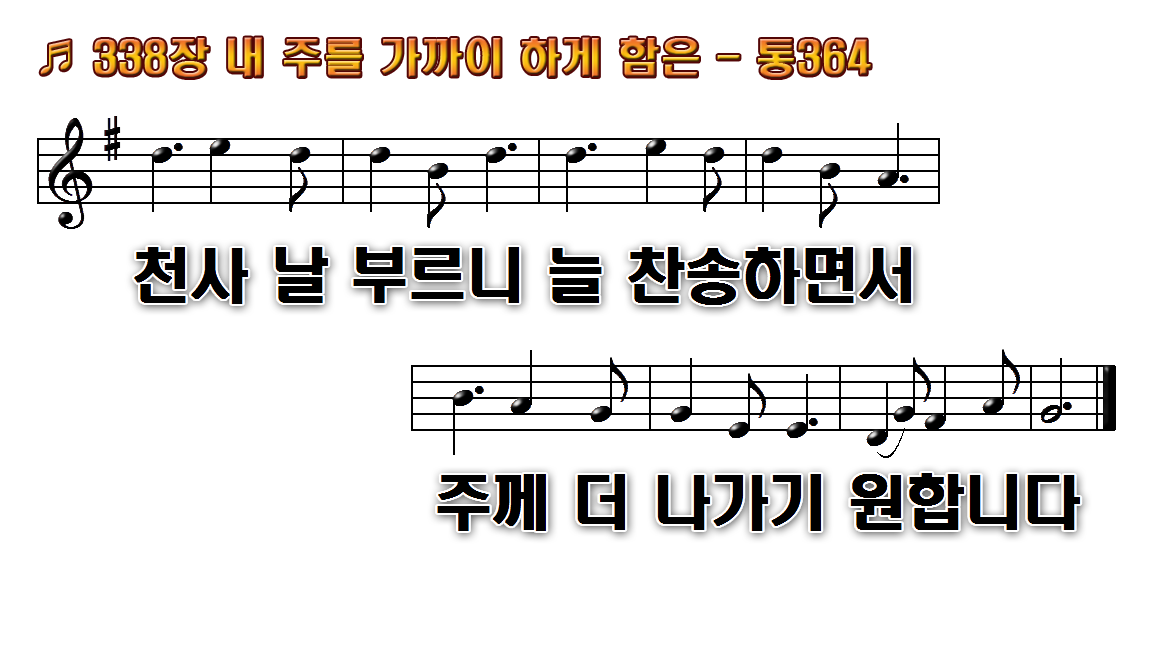 1.내 주를 가까이하게 함은
2.내 고생하는 것 옛 야곱이
3.천성에 가는 길 험하여도 생명
4.야곱이 잠 깨어 일어난 후
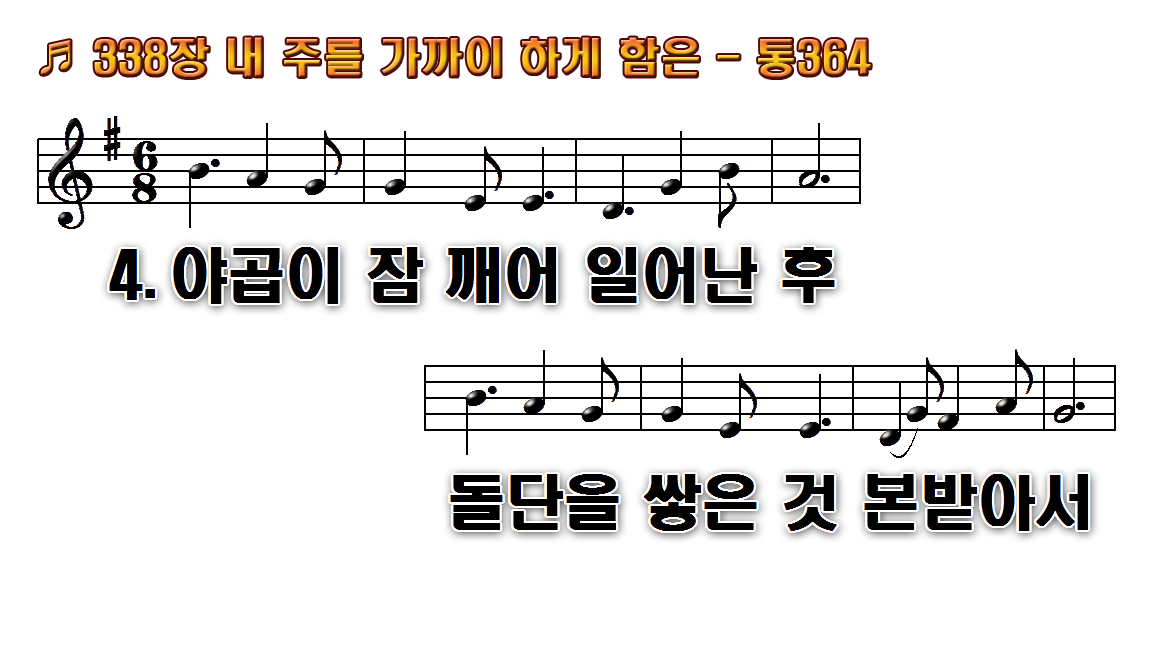 1.내 주를 가까이하게 함은
2.내 고생하는 것 옛 야곱이
3.천성에 가는 길 험하여도 생명
4.야곱이 잠 깨어 일어난 후
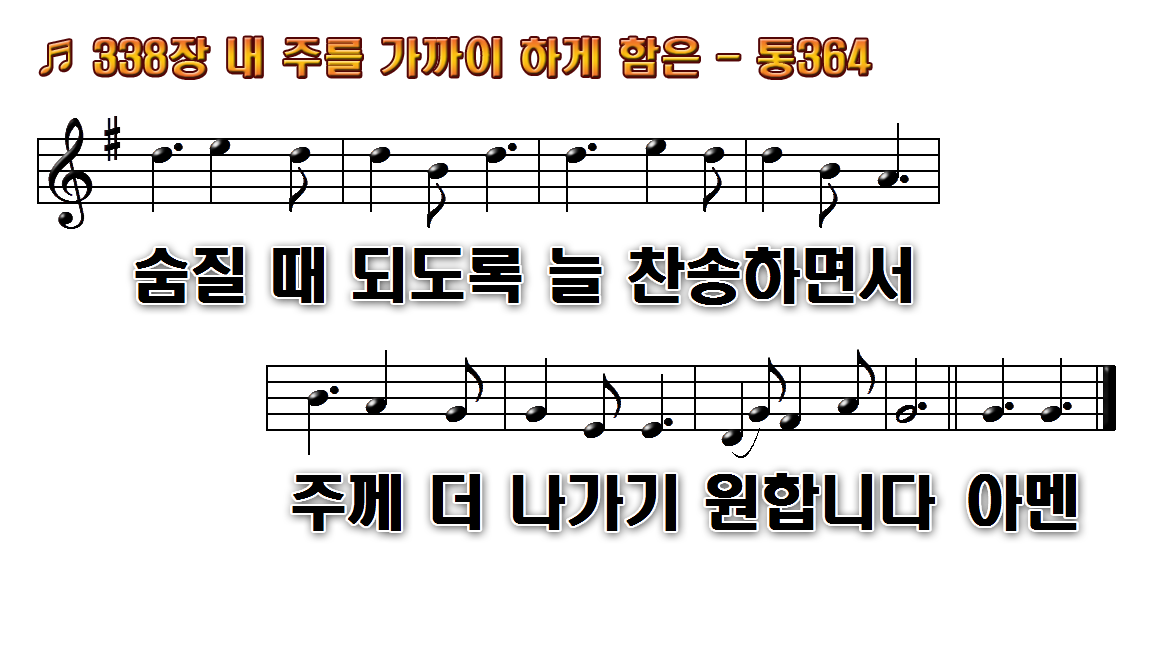 1.내 주를 가까이하게 함은
2.내 고생하는 것 옛 야곱이
3.천성에 가는 길 험하여도 생명
4.야곱이 잠 깨어 일어난 후